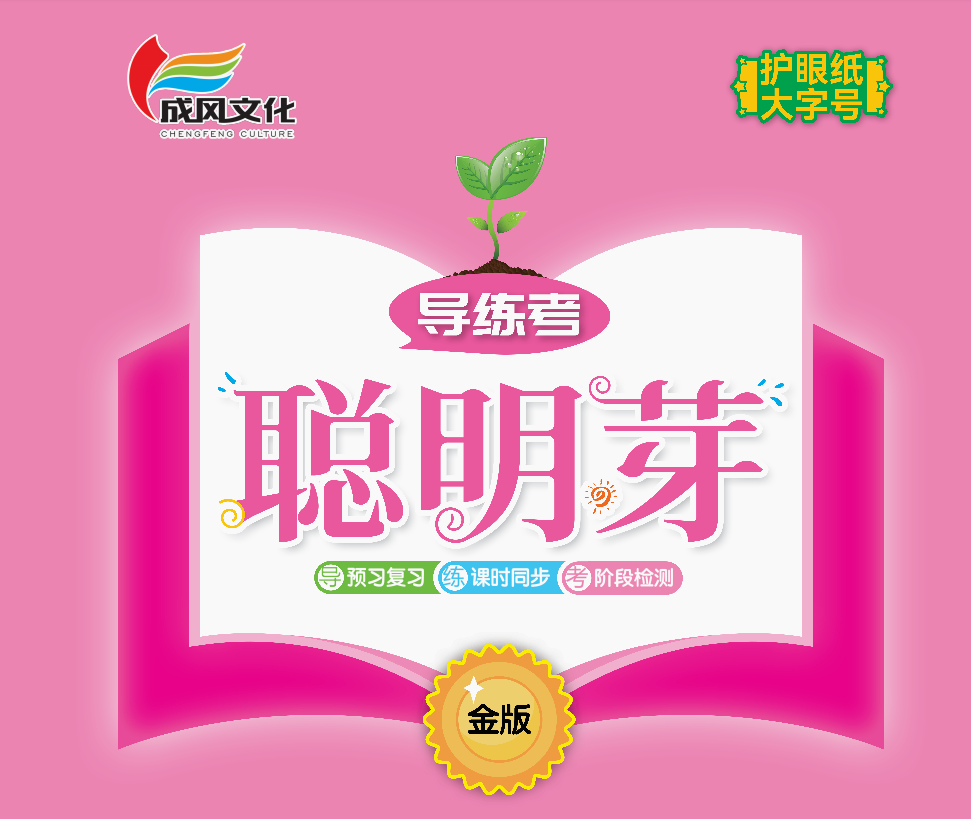 第三单元    阅读
5    树和喜鹊
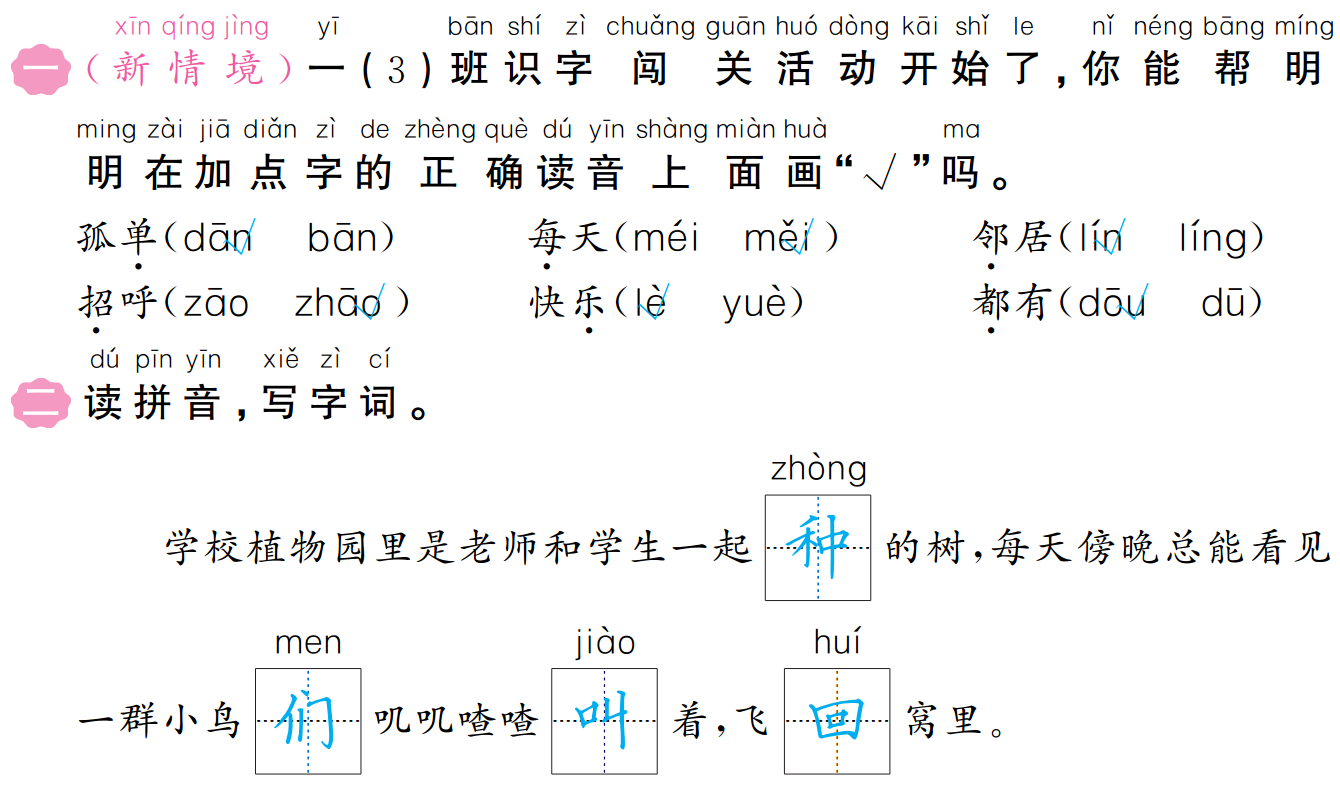 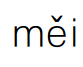 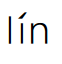 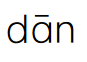 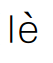 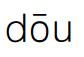 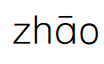 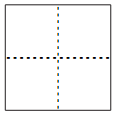 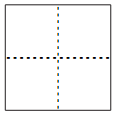 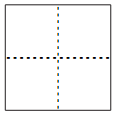 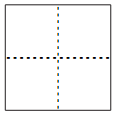 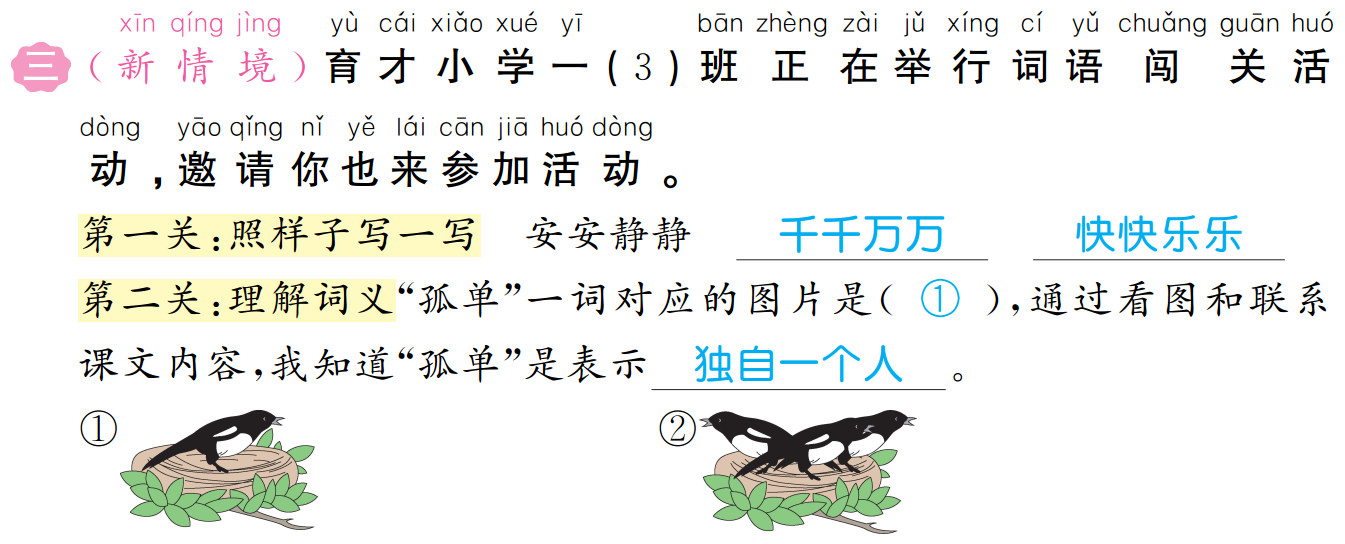 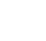 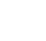 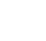 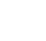 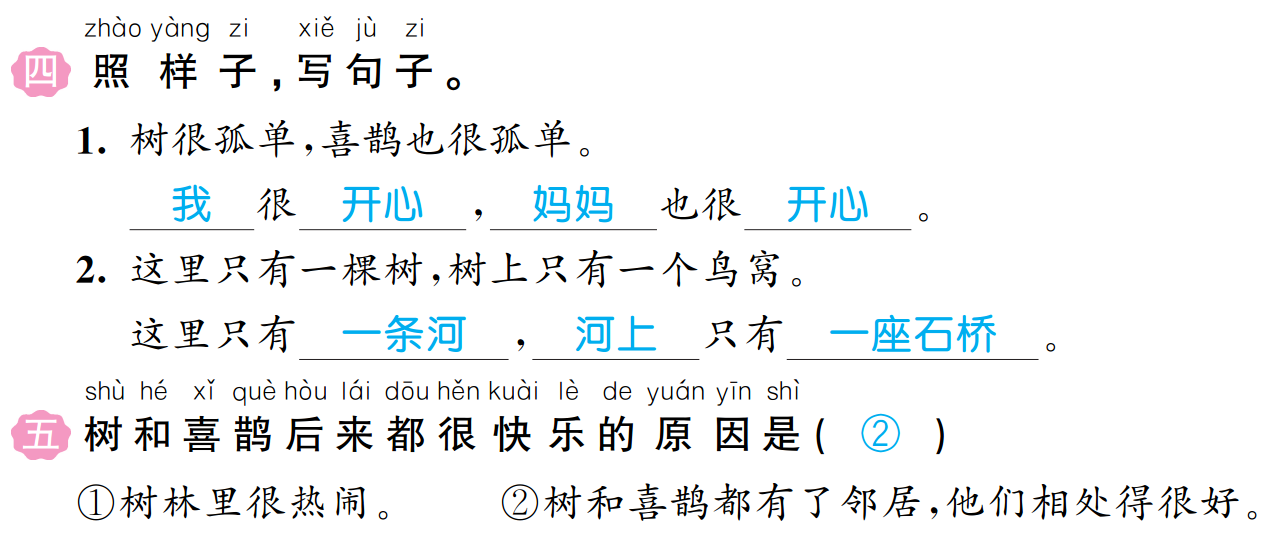 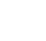 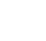 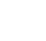 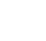 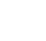 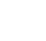 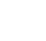 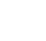 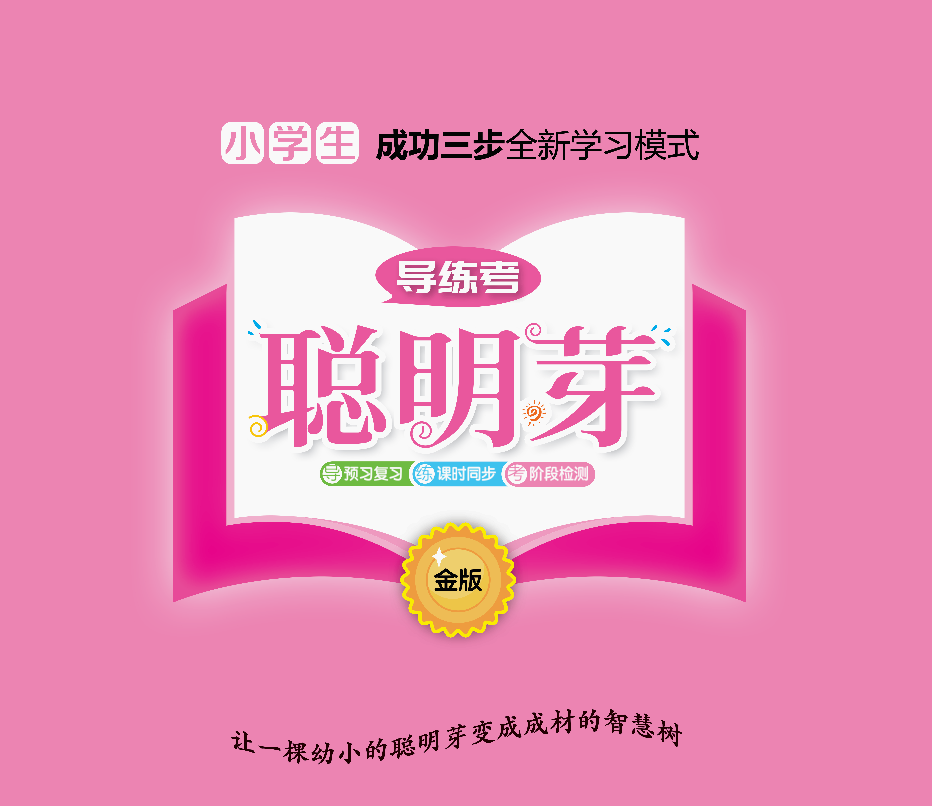